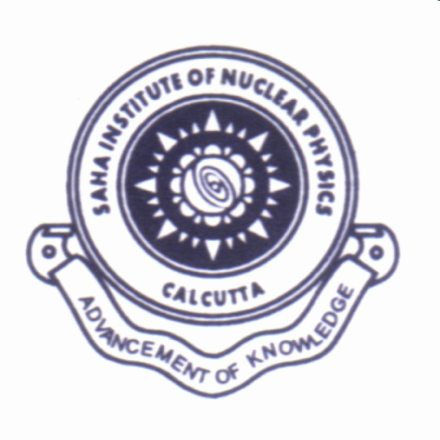 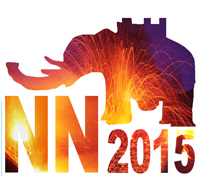 Measurement of fusion excitation function for 7Li+64Ni at near the VB
Md. Moin Shaikh
E-mail: moin.shaikh@saha.ac.in
Nuclear Physics Division,
Saha Institute of Nuclear Physics, 
Kolkata, India
7/23/2015
NN 2015, Md. Moin Shaikh SRF, SINP
1
Fusion with weakly bound nuclei
Weakly bound nuclei have dominant cluster structure, low breakup threshold
DCF
From presentation of P. R. S. Gomes
CN
Additional channels open up : breakup and transfer breakup
SCF
CN
ICF
Breakup
CN
ICF
CF = DCF + SCF
CN
NCBU
TF = CF + ICF
General interest: 
Energy dependence of TF and CF, if separated.
7/23/2015
NN 2015, Md. Moin Shaikh SRF, SINP
2
Observations of Fusion with weakly bound nuclei
In above barrier region ,
CF is suppressed compared  to1DBPM prediction.
TF matches with1DBPM prediction.
i.e. flux from CF went to ICF.
In below barrier region ,
Both CF & TF are enhanced compared  to1DBPM.
CF have been tried to be explained by channel coupling.
TF very large compared to the theoretical predictions.
7/23/2015
NN 2015, Md. Moin Shaikh SRF, SINP
3
Motivation of present study
How BU like processes affect TF and CF with energy and target mass or charge?
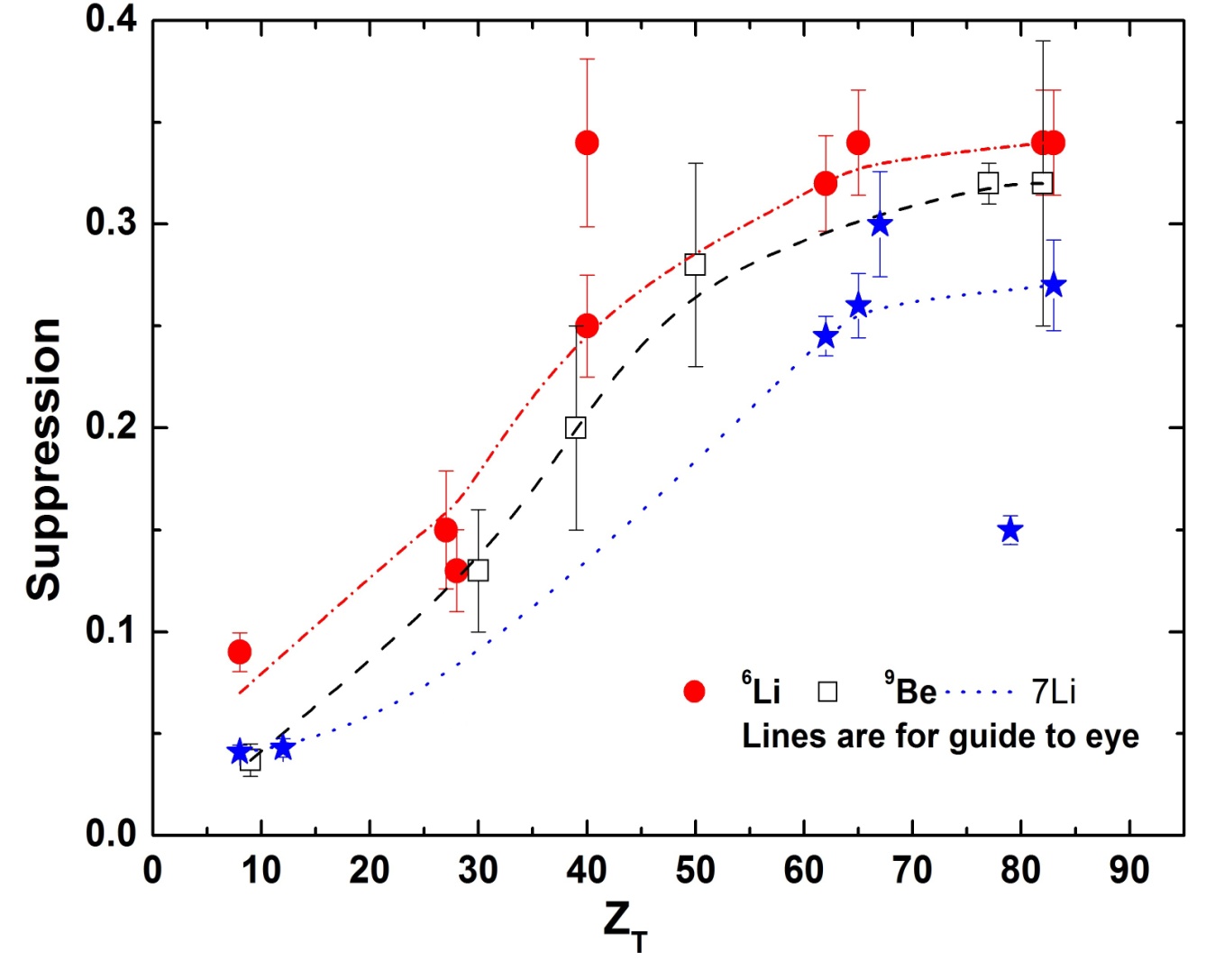 Weakly bound stable projectiles  6Li, 9Be show change in suppression factor with target .
Data for 7Li is insufficient, specially at lower-medium mass.
Also …….
7/23/2015
NN 2015, Md. Moin Shaikh SRF, SINP
4
Motivation of present study
Observation from 6Li+64Ni:
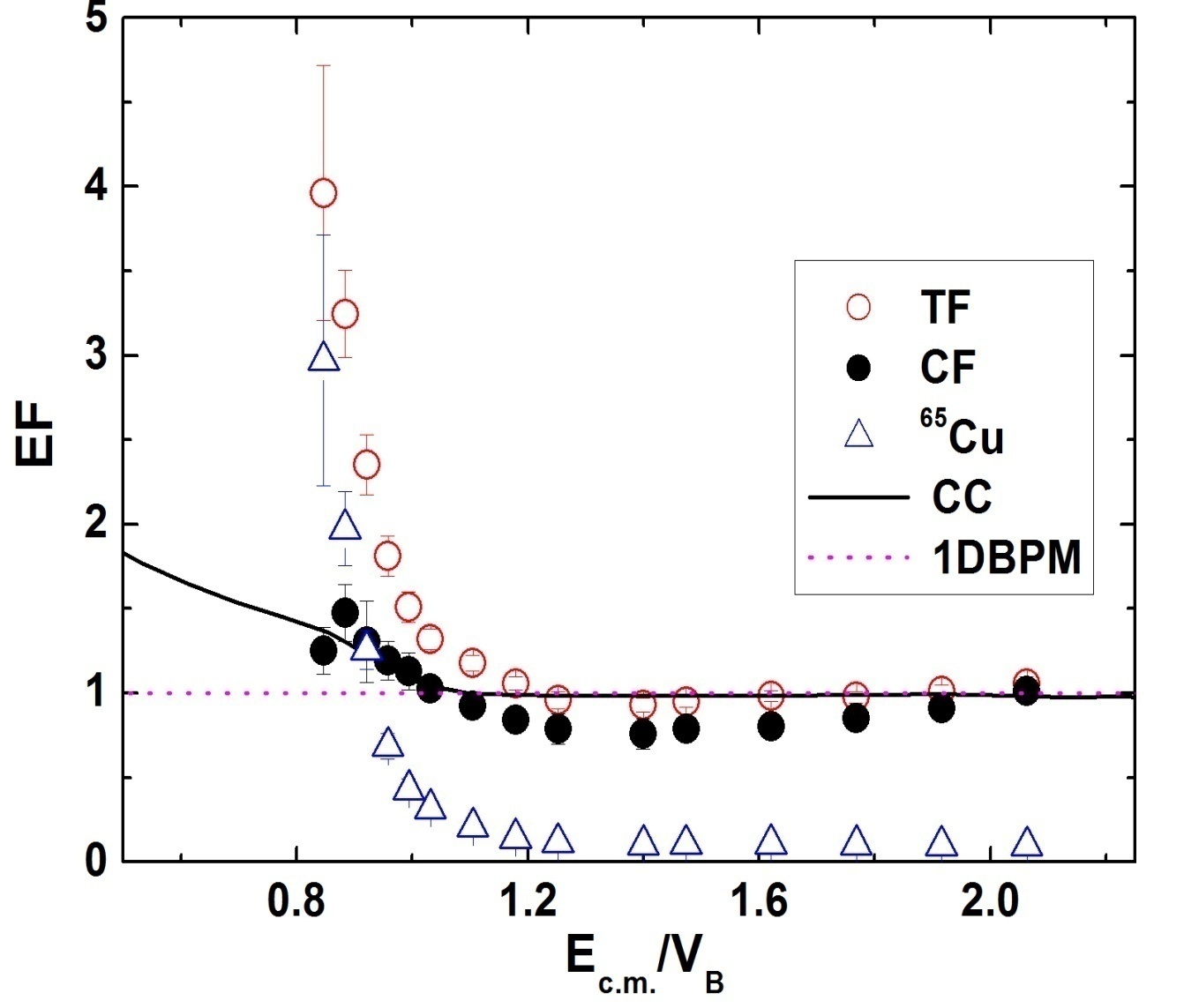 In E >VB, CF suppressed by 13% but TF is unaffected.
In E <VB TF & CF enhanced.
Enhancement of CF can be explained by channel coupling.

TF cannot be explained by it.

TF = CF+ ICF + DCT/+ 1p- stripping
Same study extended to 7Li+64Ni system
7/23/2015
NN 2015, Md. Moin Shaikh SRF, SINP
5
Experimental Setup
Fusion excitation function (12-28 MeV).

Beam: 7Li (Breakup threshold = 2.47 MeV)

Current:   1.5-6 pnA.

Target thickness :    500 μg/cm2 64Ni.


 Detection procedure: online characteristic γ-rays from the residues.
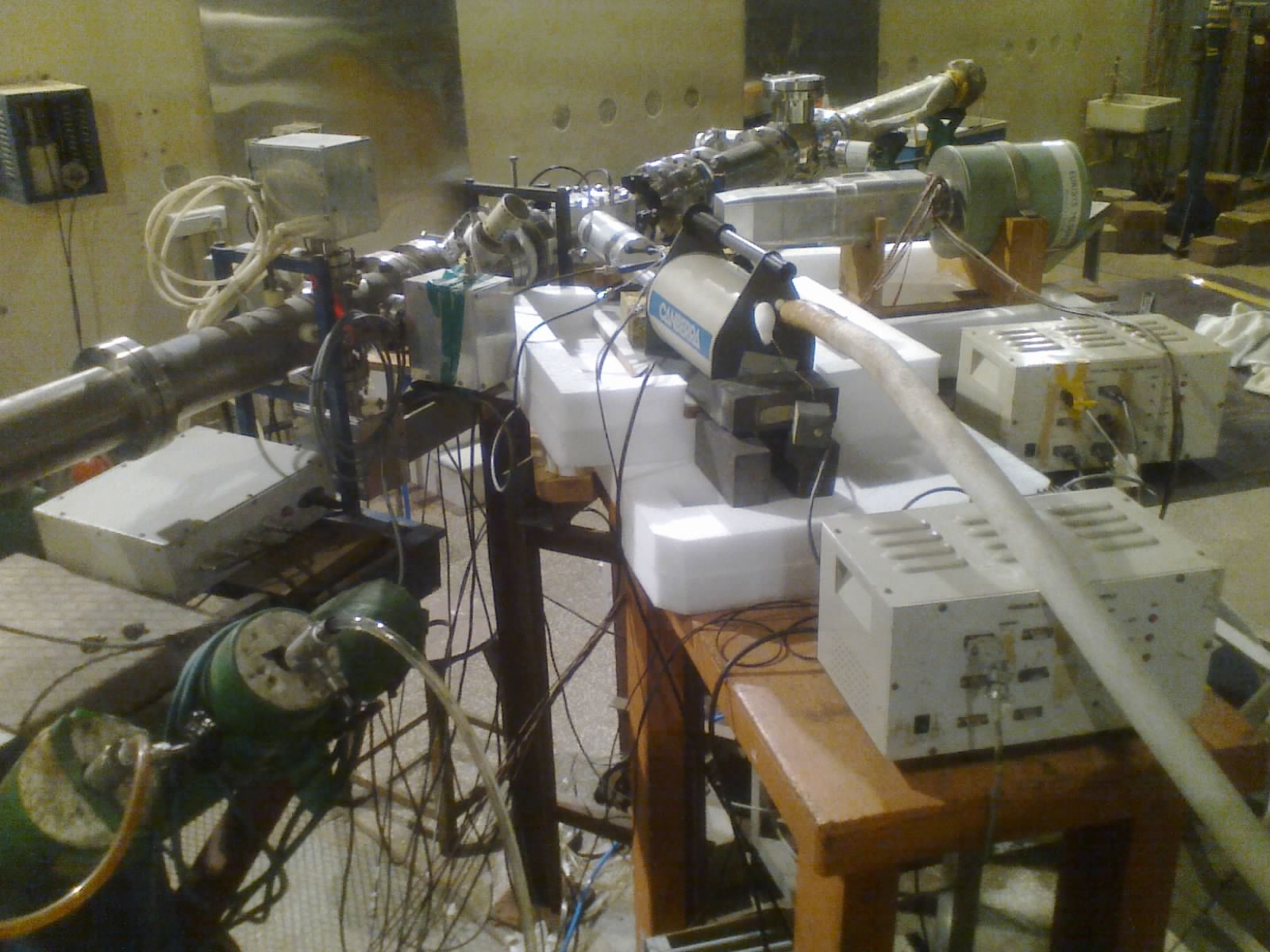 beam
45o clover
125o HPGe
The experiment carried out at Pelletron Facility in Mumbai, India.
Data recorded and analyzed using the acquisition software LAMPS.
7/23/2015
NN 2015, Md. Moin Shaikh SRF, SINP
6
Representative spectra of 7Li+64Ni at Elab = 26 MeV
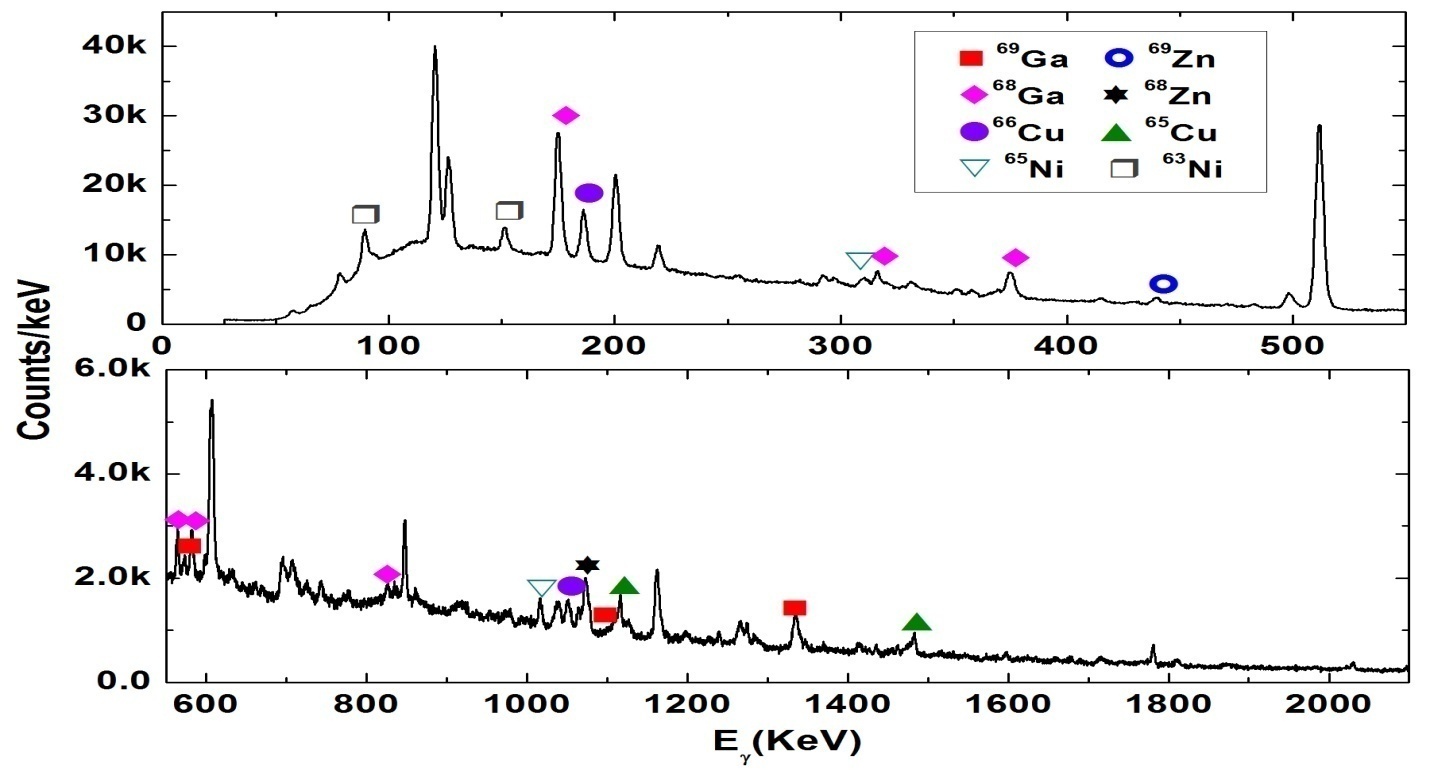 7/23/2015
NN 2015, Md. Moin Shaikh SRF, SINP
7
7Li+64Ni excitation function
Observed channels:
Pure CF channels: 69Ga (2n) , 68Ga (3n), 69Zn (pn), 68Zn( p2n) Mixed CF+ICF channels: 66Cu (n) and 65Cu (2n)
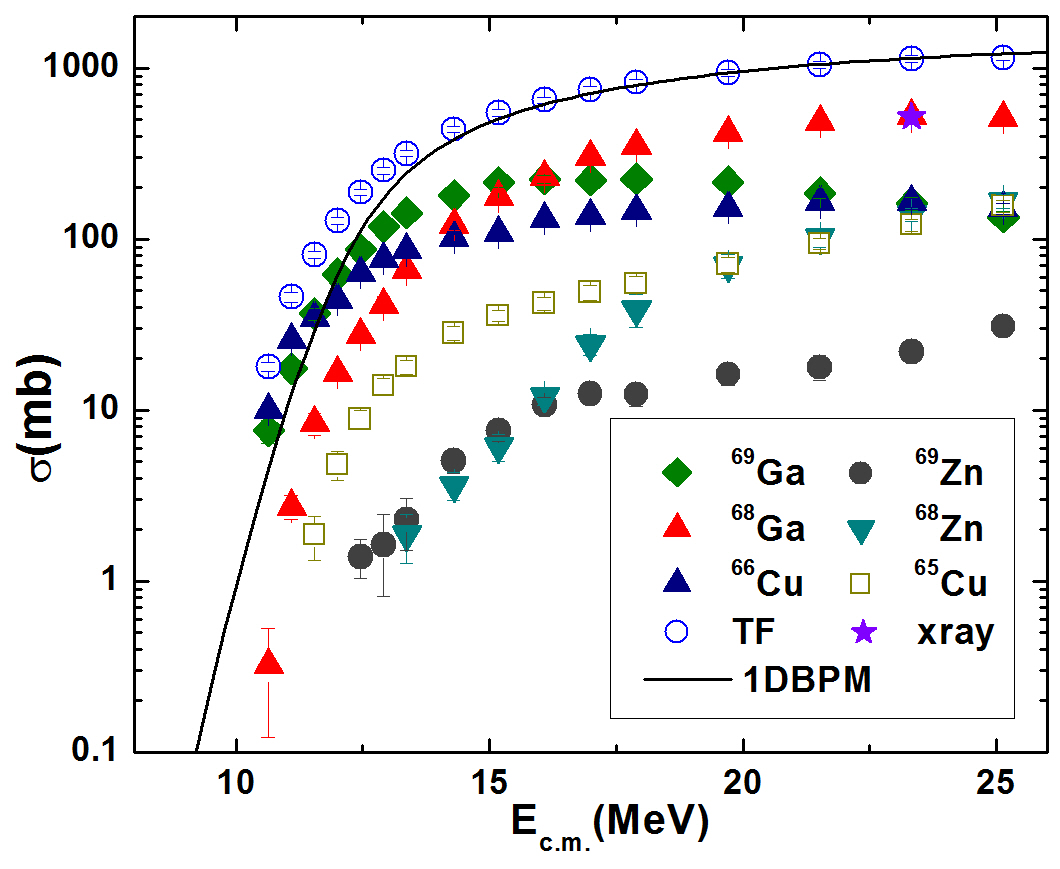 γ-yield
γ-efficiency
No. incident beam particle
No. Target particle/area
7/23/2015
NN 2015, Md. Moin Shaikh SRF, SINP
8
Extraction of complete fusion cross section
Used statistical model:  PACE4
Extracted from two Ga channels 2n and 3n
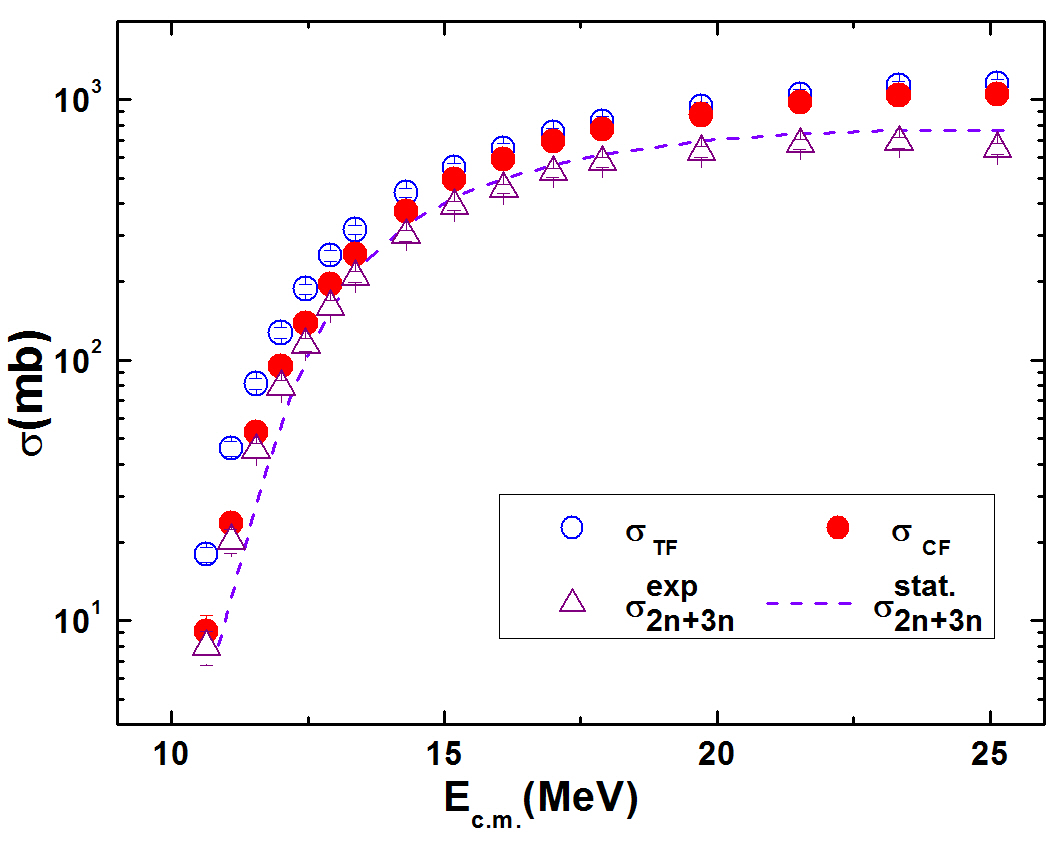 % of 2n+3n within CF is 66-87%
7/23/2015
NN 2015, Md. Moin Shaikh SRF, SINP
9
[Speaker Notes: A parameter values]
Model predictions of fusion cross sectios
CC scheme in CCFULL
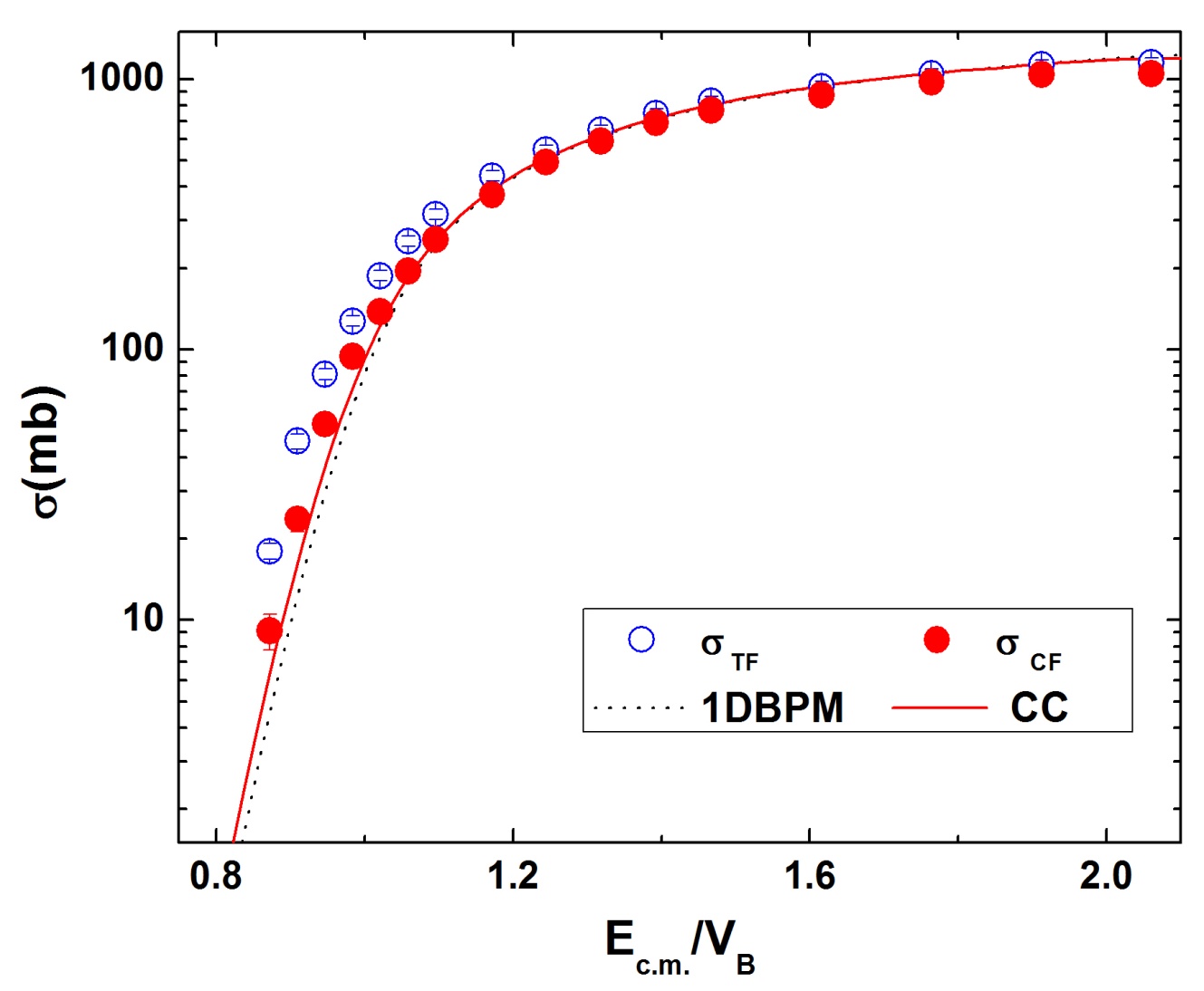 1.34 MeV
0.48 MeV
7Li       +     64Ni
0.0 MeV
1DBPM  calculation using CCFULL in no coupling mode
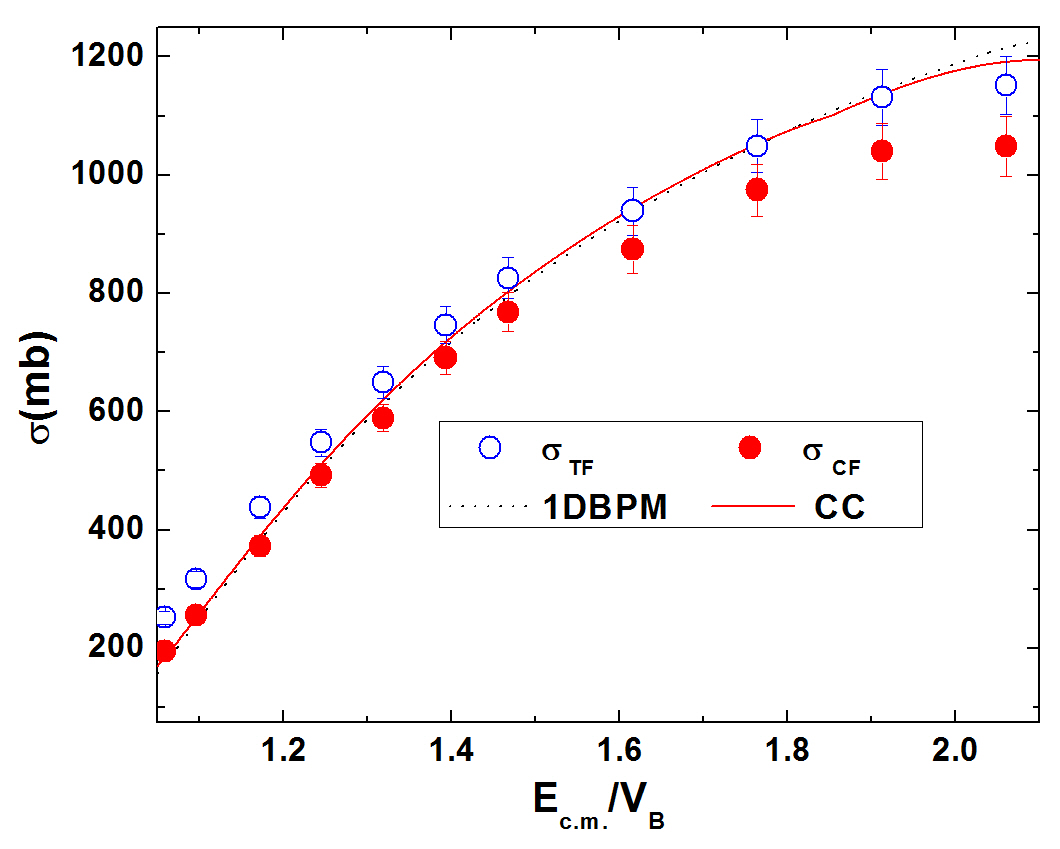 Used Akyuz-Winter potential:
Resultant barrier parameters:
K. Hagino, N. Rowley, A.T. Krupp, Comput. Phys. Commun. 123, 143 (1999).
7/23/2015
NN 2015, Md. Moin Shaikh SRF, SINP
10
Above barrier: Suppression for CF for 6, 7Li
Suppression factor,
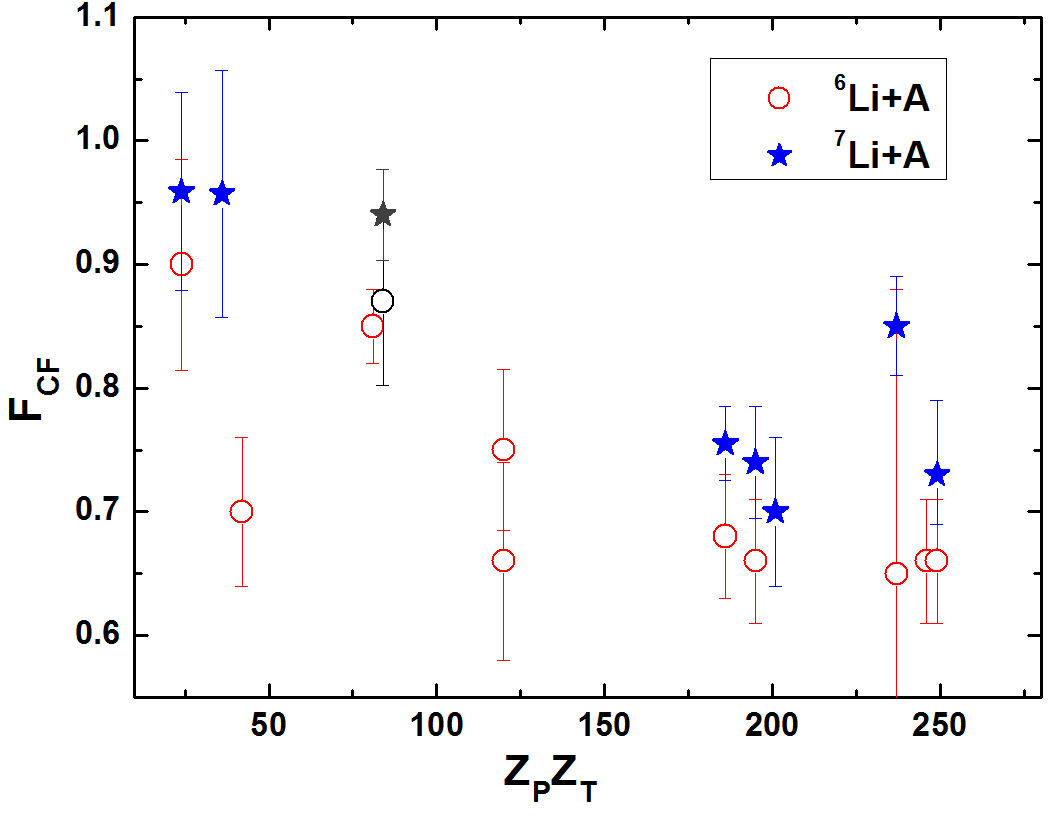 7Li +64Ni, present
6Li +64Ni
FCF (7Li) ~ 0.94±0.04
< FCF (6Li) = 0.87±0.07
How FCF changes with  ZPZT for 6,7Li?
M. Dasgupta et al., 
PRC 66, 041602(R) (2002),  
C. Palshetkar et al., 
PRC 89, 024607 (2014), 	                     V. Tripathi et al., 
PRL 88, 172701 (2002),	 
A. Mukherjee et al., 
PLB 636, 91 (2006), 
P. Rath et al., 
PRC 88, 044617 ( 2013), 
H. Kumawat 
PRC 86, 024607 (2012), 
M. Ray et al., 
PRC 78, 064617 (2008),
A. Mukherjee et  al., NPA 645, 13 (1996)  and M. M. Shaikh et al., PRC 90, 024615 (2014).
7/23/2015
NN 2015, Md. Moin Shaikh SRF, SINP
11
[Speaker Notes: Error bar]
Above barrier Suppression: 7Li
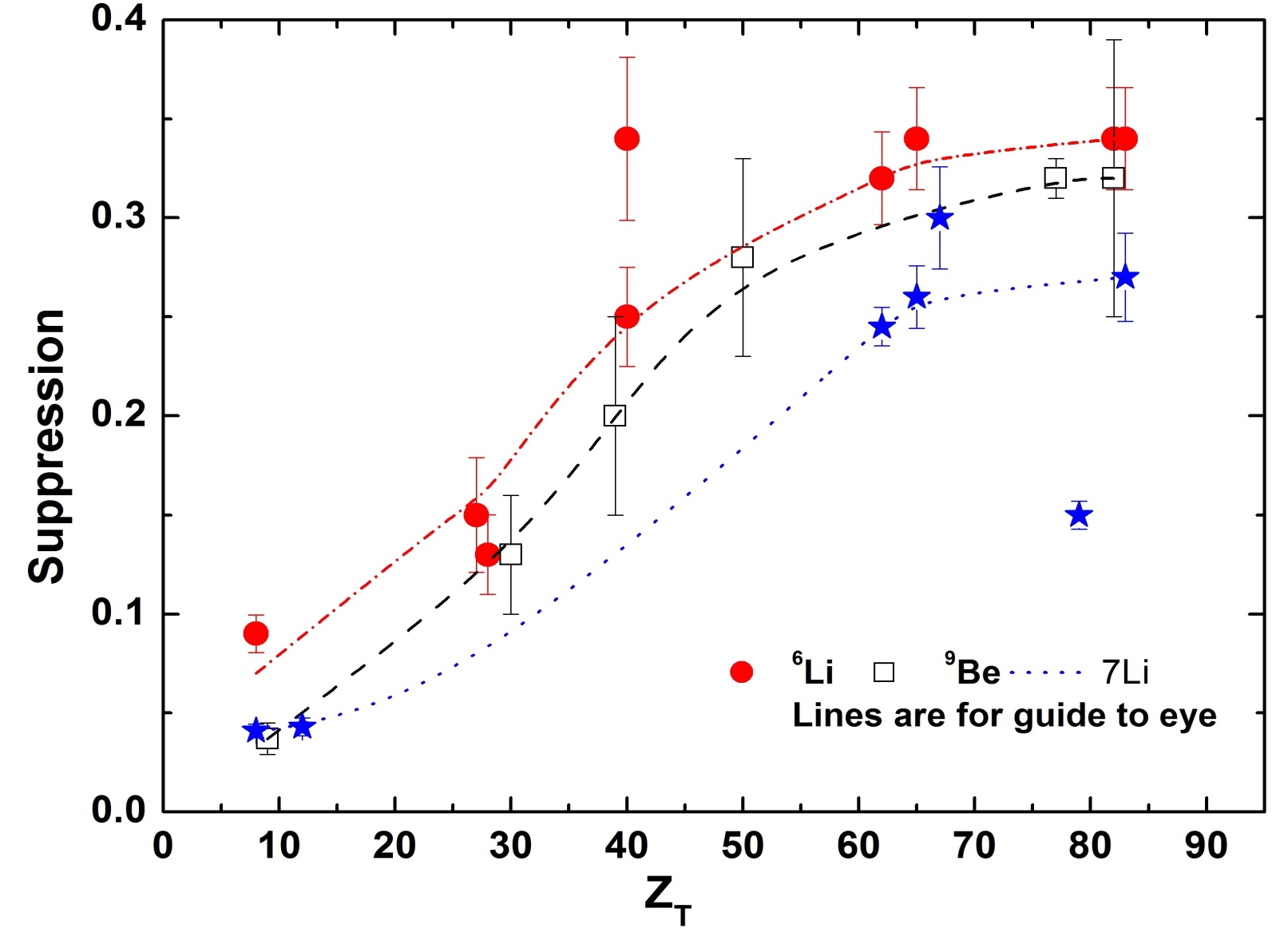 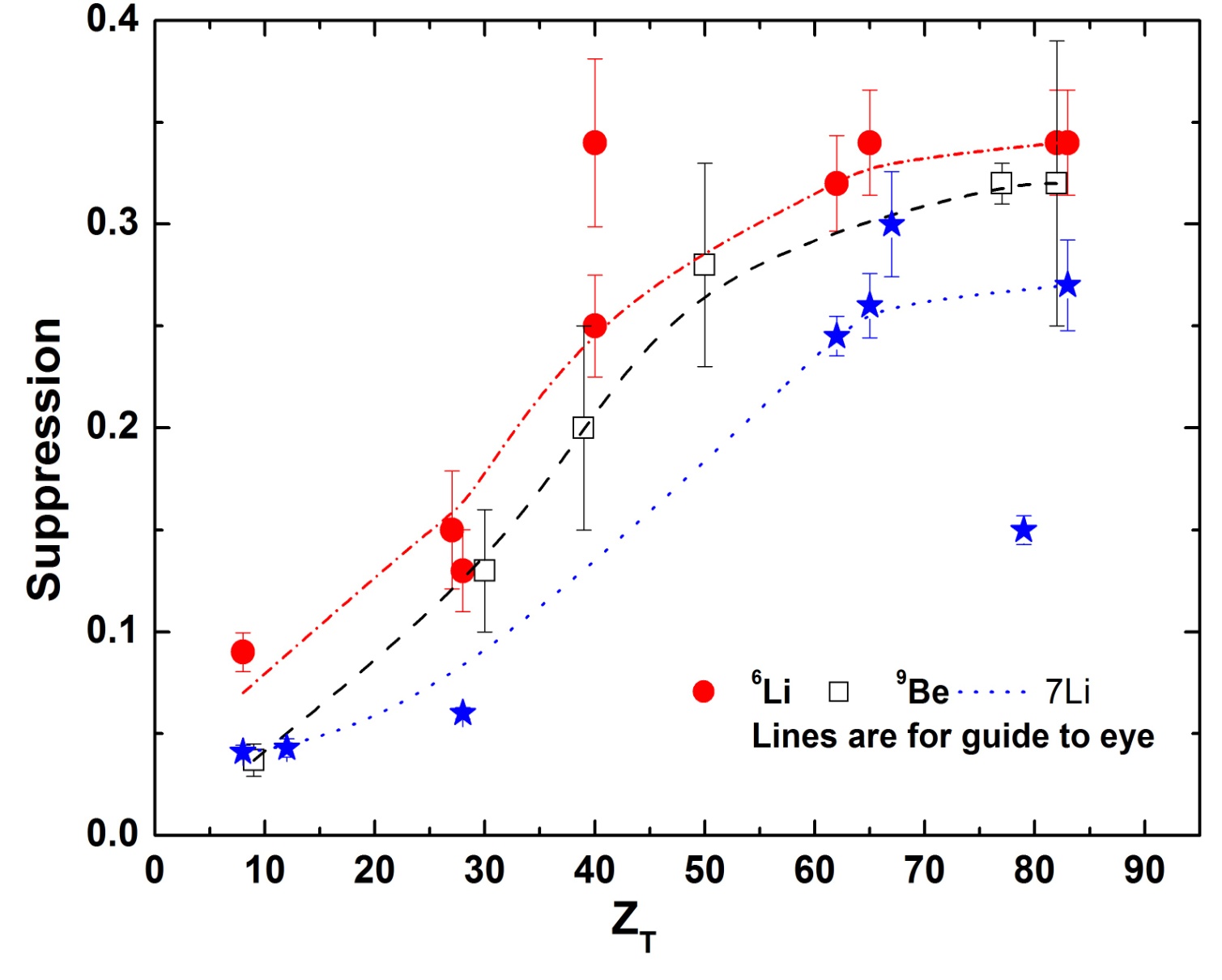 Still more data point required for the projectile 7Li to draw any conclusion
7/23/2015
NN 2015, Md. Moin Shaikh SRF, SINP
12
Below barrier region: Enhancement factor for 7Li
The enhancement of CF is larger than CC. But TF is way too large.
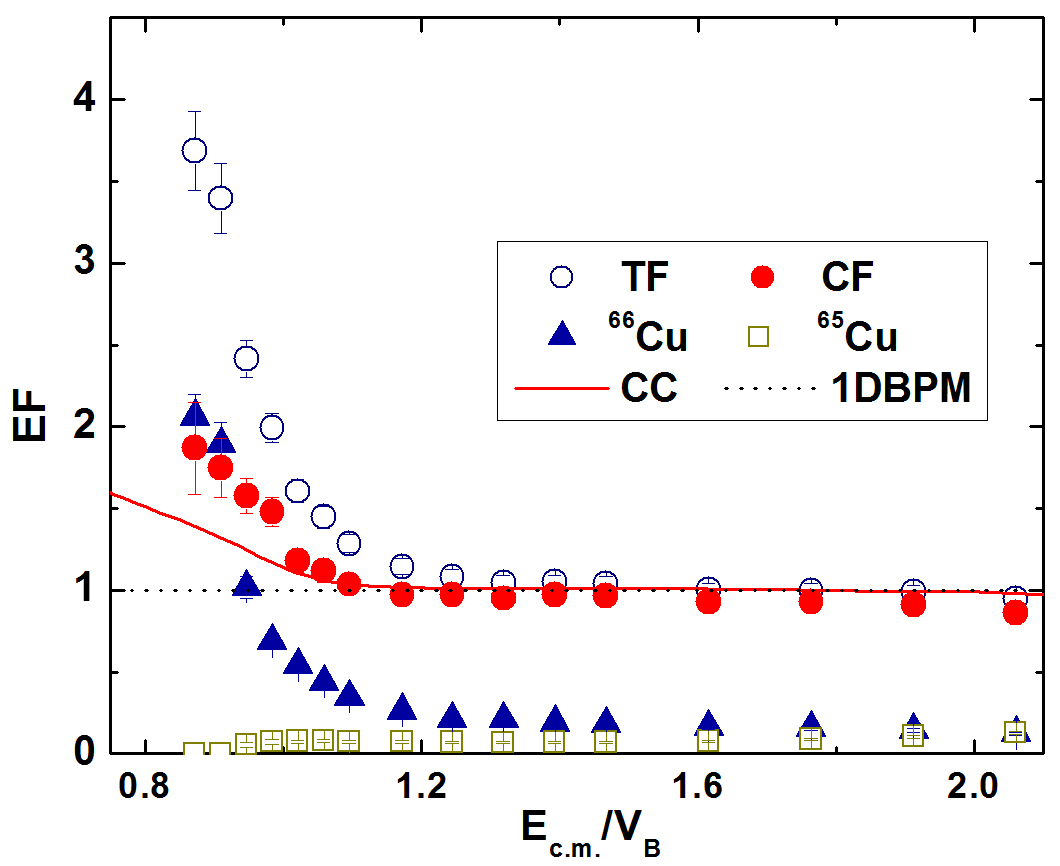 TF + transfer ??
Reason?
In E<VB mixed channel 66Cu is a dominant contributor in TF.
Origin of 66Cu & 65Cu: 
CF  b. ICF
+
High probability of coming from transfer
For 65Cu,
c. 1p- stripping 
with Q-value= -2.52 MeV.
For 66Cu,
c. 1d- stripping, Q-value=2.83 MeV.
d. 1t- stripping  to the unbound state of 67Cu, Q-value = 12.7 MeV.
7/23/2015
NN 2015, Md. Moin Shaikh SRF, SINP
13
Channels in TF other than CF
For dominance of ICF or 1p-stripping comparable 65Cu  with 66Cu expected
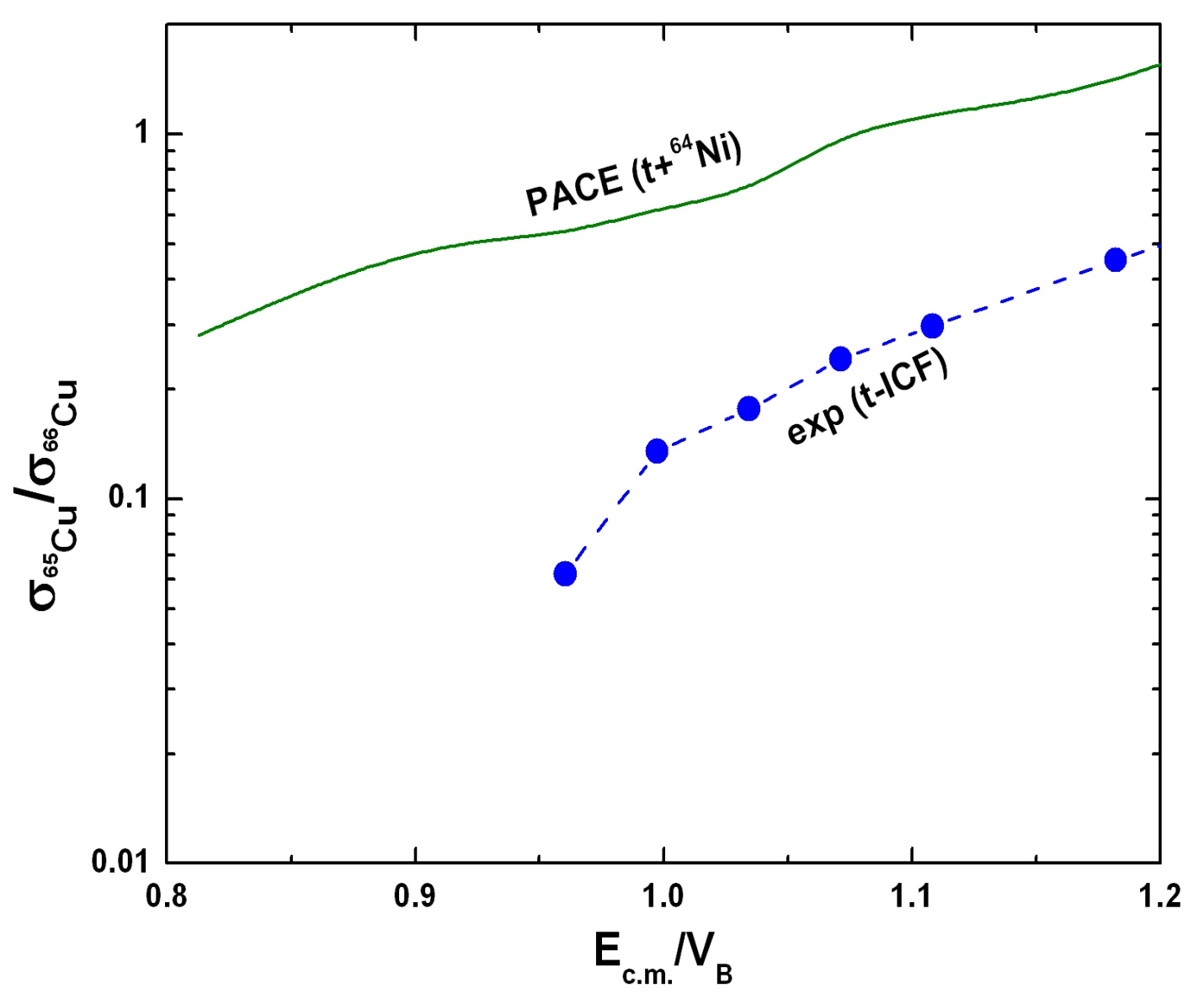 65Cu ~0 for Elab< 13 MeV, no ICF or 1p- stripping is observed.
6Li
In E<VB
TF = CF+ ICF + DCT/+ 1p- stripping
X
1t and/or d-transfer	    66Cu observed
1p-transfer 	  65Cu not observed
7Li

TF = CF+ DCT
Cluster transfer dominates over single particle transfer.
7/23/2015
NN 2015, Md. Moin Shaikh SRF, SINP
14
Conclusion
TF is reproduced in E > VB though enhancement in E < VB with respect to theoretical prediction, which may because of admixture with transfer cross section.
Unlike CF enhancement of 6Li, The enhancements of 7Li can’t be reproduced by channel coupling to only inelastic excitations.
CF is suppressed by 6% for 7Li projectile with 64Ni target at above VB, compared to 13% for 6Li on the same target.
The admixture in TF for 7Li is dominated by cluster transfer over single particle transfer in the below barrier region.
More work needs to be done with the projectile 7Li with different targets to understand reaction mechanism clearly.
7/23/2015
NN 2015, Md. Moin Shaikh SRF, SINP
15
Acknowledgment
I am really thankful to my collaborators
Subinit Roy, SINP (Supervisor)	V. Nanal, TIFR
Subhedu Rajbanshi, SINP 		Sanjoy Pal, TIFR
Mukesh Pradhan, SINP	            S. Saha, TIFR
Anjali Mukherjee, SINP 		R.G. Pillay, TIFR
Padmanava Basu, SINP	 	A. Srivastava, BARC.
Special thanks to K. Divekar and S. Ghosh of TIFR.
We are thankful to the pelletron staff for providing us stable and uninterrupted beams.
I thank CSIR for their financial support.
7/23/2015
NN 2015, Md. Moin Shaikh SRF, SINP
16
Thank You
7/23/2015
NN 2015, Md. Moin Shaikh SRF, SINP
17